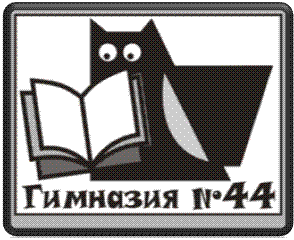 МБОУ гимназия № 44
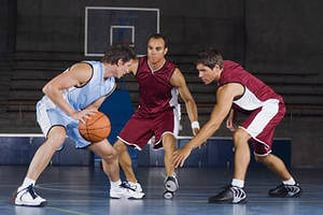 ВЗАИМОДЕЙСТВИЕ ДВУХ ИГРОКОВ В ЗАЩИТЕвыполнила Олейникова Наталья Михайловна.Учитель физической культуры.
Введение
 
Баскетбол – спортивная игра, в которую входят: 
проявление физических качеств и двигательных навыков;
интеллектуальных способностей и психических возможностей.
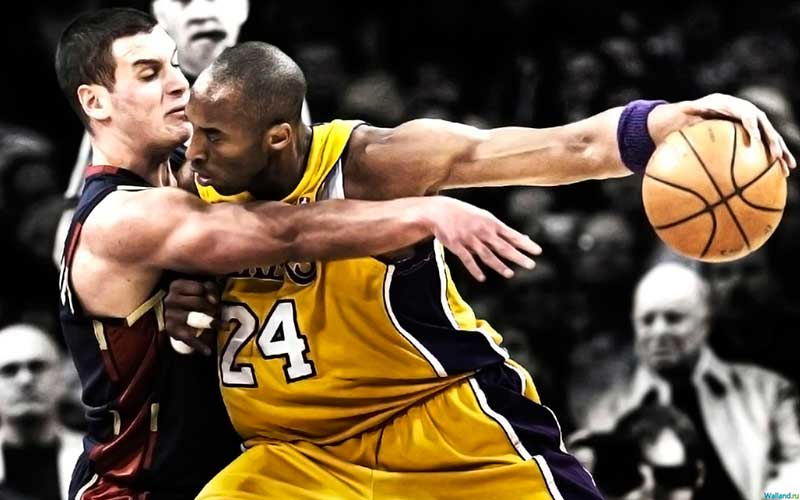 Успешная игра в защите во многом определяет итог спортив­ного соперничества баскетболистов. 

В современном баскетболе для достижения победы недостаточно только результативно атаковать.
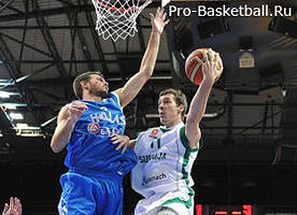 Важно надежно обезопасить свою корзину, своевременно подавлять атакующую инициативу противников, разрушать их привычные взаимосвязи и тем самым диктовать свои условия ве­дения борьбы.
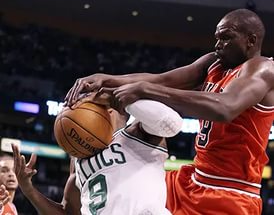 Хорошую защиту отличает не пассивное реагирование на 
дей­ствия атакующих, 
а активное упреждающее применение контрдей­ствий с постоянным «давлением» на
 мяч и готовностью к стреми­тельному переходу в контратаку
1. Общее положение тактики игры в баскетболе
Приемы игры в защите направлены на противодействие нападающей команде. 
Основная цель игры в защите — прервать атаку соперника и овладеть мячом до его броска в корзину. 
Защитник должен постоянно стремиться занять необходимую позицию для предотвращения выхода нападающего к щиту или на выгодное для развития атаки место.
Стойка баскетболиста в защите
– это наиболее рациональное положение звеньев тела игрока для маневренных защитных действий, позволяющее эффективно препятствовать атакующим намерениям нападающего.
Стойка защитника с параллельной постановкой стоп (параллельная) применяется для опеки нападающего с мячом или без мяча вдали от щита, когда нет непосредственной угрозы атаки и взятия корзины
Стойка защитника с выставленной вперед ногой применяется при опеке игрока, владеющего мячом, и предназначена для предотвращения броска или прохода под щит.
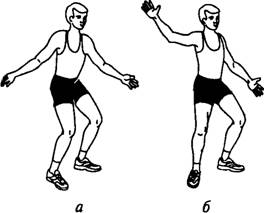 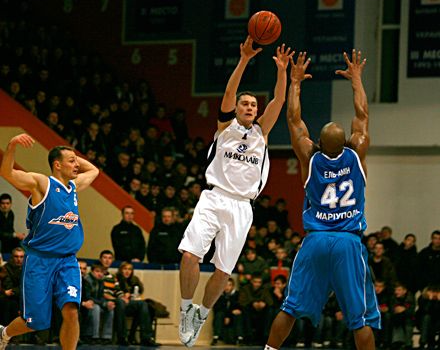 Среди способов взаимодействия двух игроков при игре в защите выделяют подстраховку, переключение и проскальзывание, а также организацию группового отбора мяча и противодействие нападающим в численном меньшинстве.
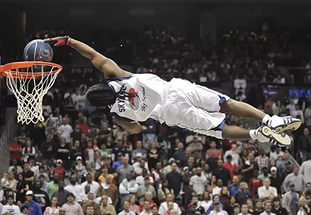 Подстраховка подразумевает взаимопомощь и взаимовыручку партнеров при опеке ими нападающих, реально угрожающих корзине защищающейся команды.
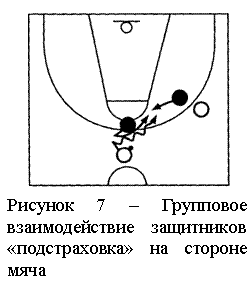 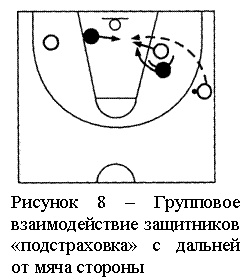 Переключение – это целесообразные контрдействия двух игроков в ответ на попытку взаимодействия атакующих с использованием одной из разновидностей заслонов. Оно состоит в смене защитниками своих подопечных.
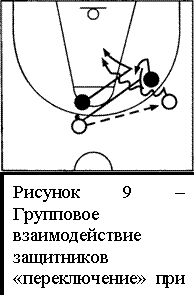 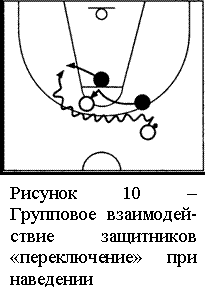 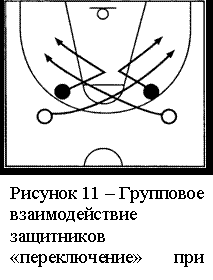 Проскальзывание является взаимодействием, направленным на нейтрализацию заслонов. Его применение целесообразно, когда для защитников невыгодно использование переключений.
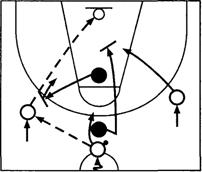 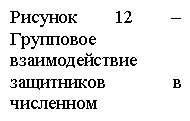 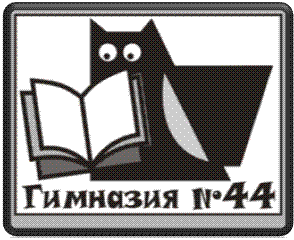 МБОУ гимназия № 44
Спасибо за внимание